There, They’re, Their
These three homophones sound the same but have different spellings and meanings!
There
This word indicates a place.
EXAMPLE: Look over there!
EXAMPLE: Ms. Blankeship, the PE teacher, told us to run from here to there.
EXAMPLE: Please write your name on the line right there.
There
This word also indicates the existence of something.
EXAMPLE:There is time left in the game.
EXAMPLE: There are six puppies.
EXAMPLE: There is a girl named Jasmine in my class.
There
The kitten loves to sleep there.
There is nothing cuter than a      baby animal.
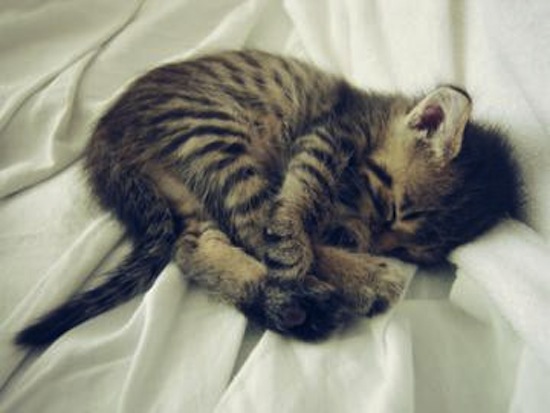 Image: cutearoo.com
They’re
This word is a contraction that means “they are”.
EXAMPLE: They’re best friends.
EXAMPLE: They’re going to the beach.
EXAMPLE: They’re going to get an A.
They’re
They’re going to be scientists when they grow up.
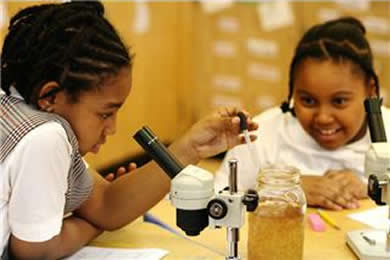 Image: leadingladiesoflegacy.org
Their
This word indicates ownership. 

EXAMPLE: Their teacher is Mr. Siraj.
EXAMPLE: Their dog is a Chihuahua.
EXAMPLE: Their favorite sport is soccer.
Their
Their country is the United States.
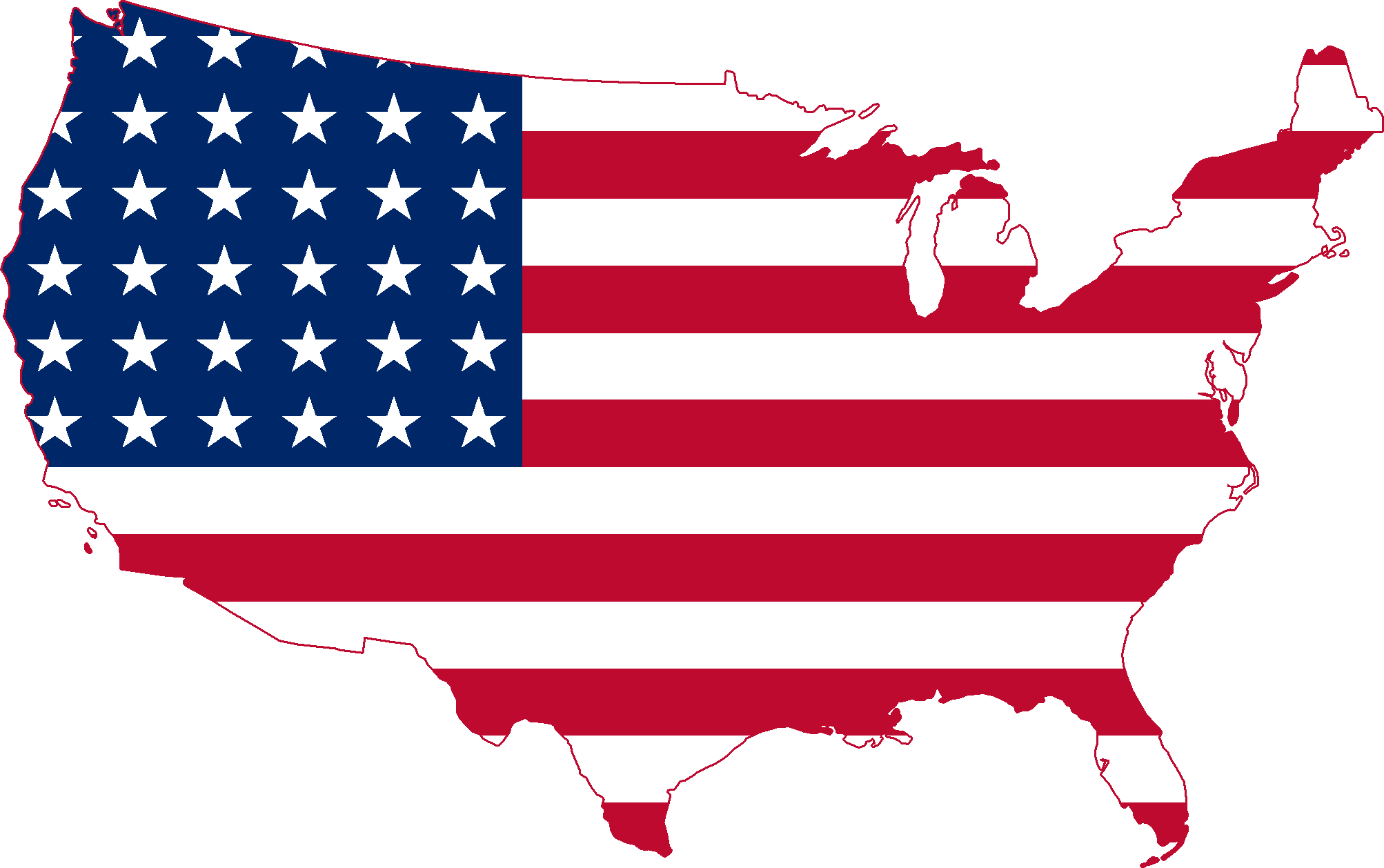 Image: commons.wikimedia.org
Let’s play!
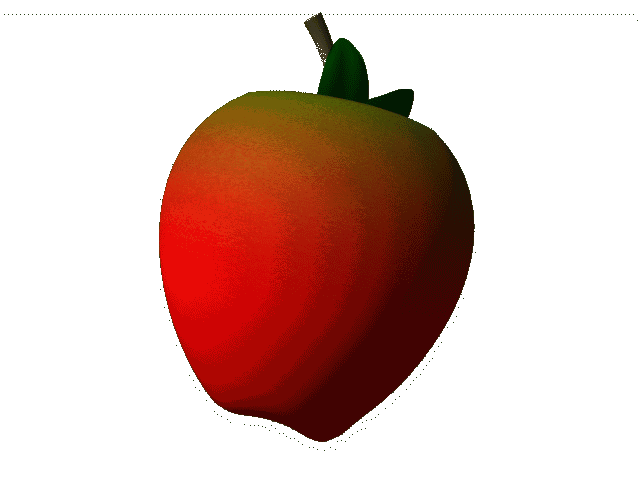 ____________ fourth grade

 students.
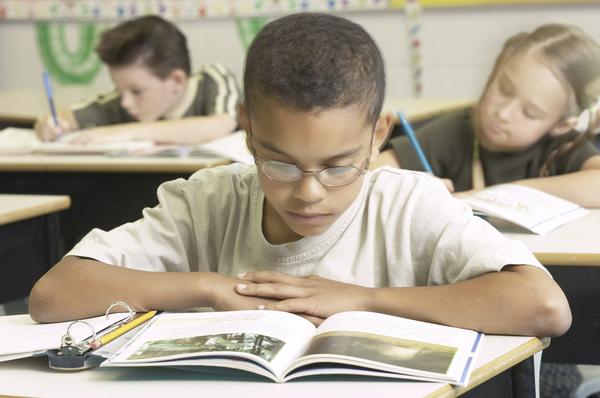 Image: everydaylife.globalpost.com
The wicked witch lives   ____________.
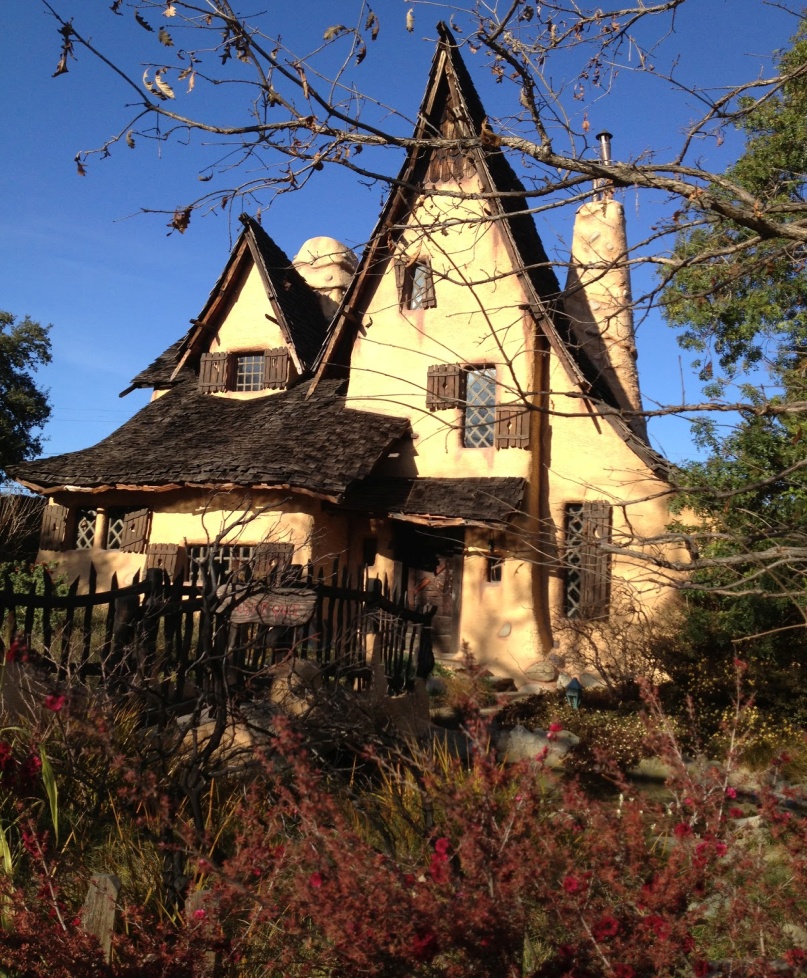 Image: beverlygray.blogspot.com
_____________ are many trees in this enchanted forest.
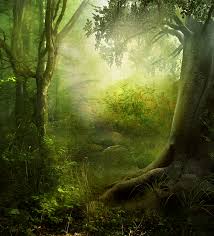 Image: hdemg.com
__________ mother told them to do __________ chores.
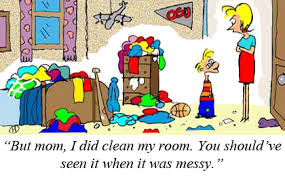 Image: www.parentfurther.com
__________ just a few weeks old.
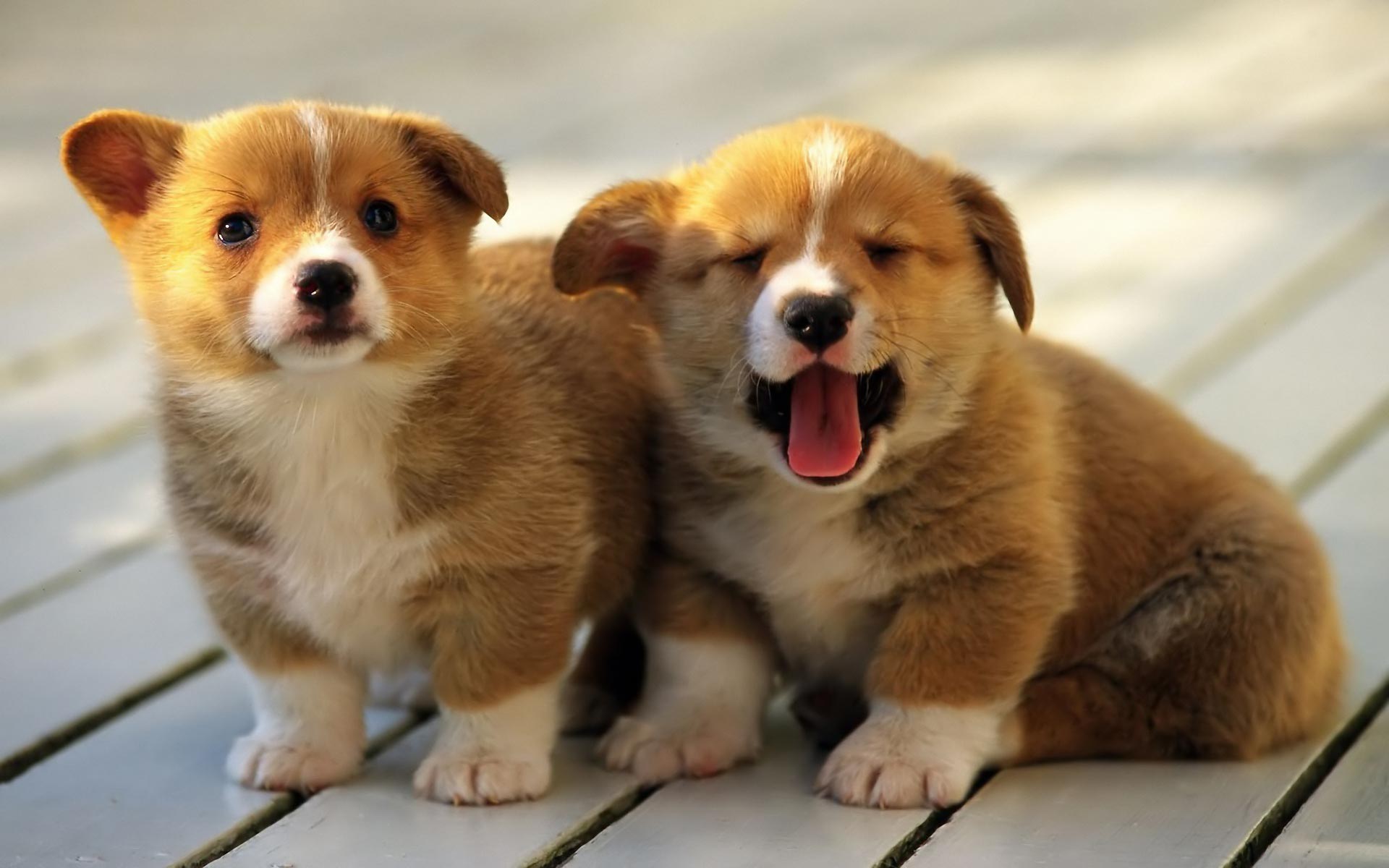 Image: polkcountyanimalhospital.com
__________ teacher is very smart.
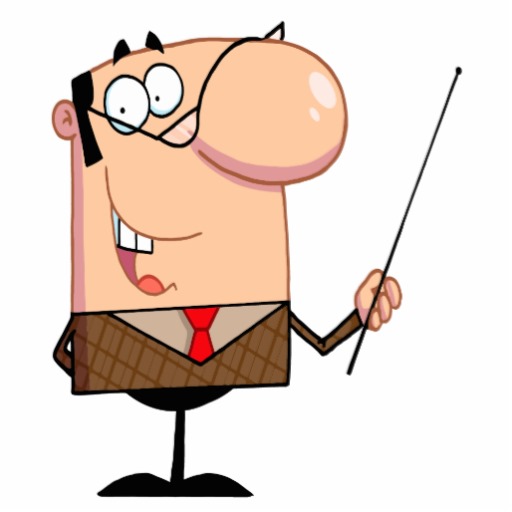 Image: www.clipartpanda.com